Plénière du 28 juin 2024
La vie de l’association
L’assemblée générale fédérale des 25 et 26 mai
Les nouveaux moyens de communication
Notre participation aux prochains forums associatifs
1. La vie de l’association
Bénévoles qui nous ont rejoint depuis la plénière du 13/12/2023 :
Stéphanie LEDER – accueil
Alexandre TABARIE – représentant des usagers
Mireille BEAUDEAU – réseaux sociaux
Bénévoles de l’ex. AL de Parc de Chevreuse
Chantal FICHET, Germain BILLET, Henri BIEUX, Josiane et Francis SPITZ, Michel RAIMBERT, Marie-Paule SAINT-LU et Philippe QUIQUE administrateur.

1.160 adhérents au 1/6/2024
1. La vie de l’association
La fusion avec « Parc de Chevreuse »
Opérationnelle au 1/1/2024 – validée en préfecture en mai
Maintien des permanences de Lévi St Nom et Le Mesnil St Denis
Récupération d’environ 80 adhérents

L’assemblée générale le 25 mars.
1. La vie de l’association
L’organisation en pôles
Conseil d’administration
Informatique
Présidence
Bureau
Animation association
Pôle actions fédérales
Pôle communication
Pôle santé
Pôle litiges
Pôle consommateurs et usagers
2. L’assemblée générale fédérale (24-26/5 à Poitiers)
380 participants de 132 Als et de la fédération
Décisions :
Rapports d’activité et financiers approuvés
Maintien des montants de cotisations (20€ - 40€, fédérale = 30€)
Abandon des adhésions de sympathisants au 1er aout 2024
Les chantiers du rapport d’orientation
Prochaine AG en mai 2025 à Louan (77)
2. L’assemblée générale fédérale (24-26/5 à Poitiers)
Les chantiers du rapport d’orientation 2024-2027
 Conquérir un nouveau public
Consommation responsable
Campagnes – formation – Escape Game – nouveau logo
Répondre aux attentes des consommateurs
« Quel produit » - complémentaires santé - lobbies – réseaux sociaux 
Projet de plateforme européenne de signalement
Adapter, clarifier notre organisation
Base de données des contributeurs
Recrutement de bénévoles
Refonte de la gouvernance – réseau consulté nov 2024 à fev 2025
3. Les nouveaux moyens de communication
Les réseaux sociaux

Le site internet
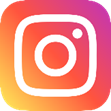 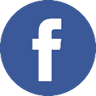 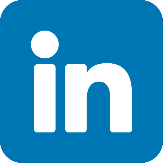 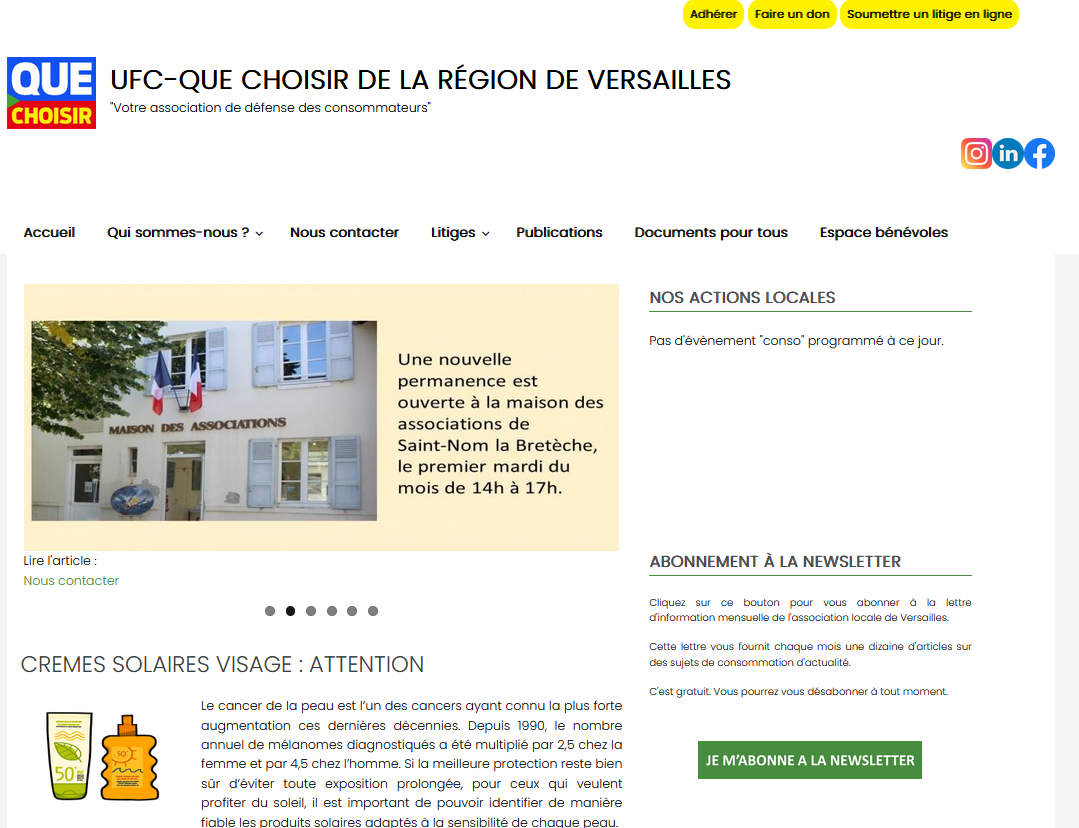 3. Les nouveaux moyens de communication
Les conférences

Internet et téléphonie
Désormais chez ORANGE – téléphone réservé aux bénévoles : 01.39.53.00.88 
VPN pour l’accès à distance à Bureautique2 (sous réserve inscription)
3. Les forums 2024